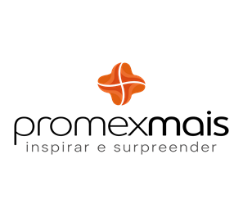 FORMULÁRIO PARA ABERTURA DE VAGA
DATA DO ENCERRAMENTO:
DATA ABERTURA:
SOLICITANTE:
DEPTO:
CARGO:
FAIXA: R$
Nova posição
Substituição
ATIVIDADES A DESEMPENHAR
PERFIL
PRÉ-REQUISITOS
AVALIAÇÃO CONHECIMENTO/COMPORTAMENTAL
Especifico (Técnico):
1